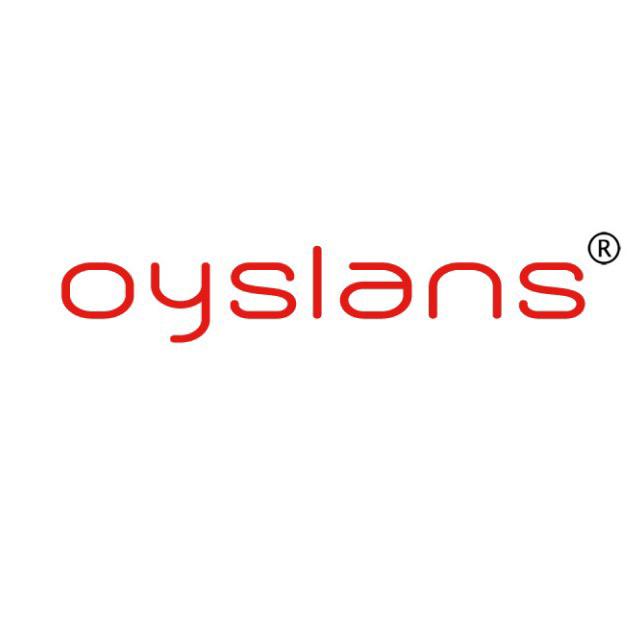 INDUSTRIAL TRAINING @ OYSLANS SOFTWARE SOLUTIONS(PVT)LTD
MATHEEWS SATHURSHAN
2015 SP 141
COMPANY PROFILE
Oyslans software solutions private limited is one of the reputed company in United Kingdom, India and Srilanka which deals with Point of sale system (POS). 
The head office of the company is situated in United Kingdom. They have their branch in Srilanka and India. In Srilanka they have company in Jaffna and Trincomalee. 
This is a company which has a great reputation among the countries which it serves. It has an excellent cost-effective solution with market leading all year supported to the petrol forecourt and convenience market.
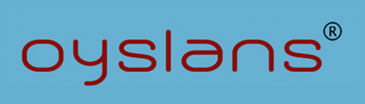 BRANCHES
Trincomalee Branch situated in 
		NO.152/4B lower Road Orr’s hill,
		 Trincomalee.
Jaffna Branch situated in
		2nd Floor,	
		Ramanathan Road, 
		Infront of the Jaffna university main gate,
		Jaffna.
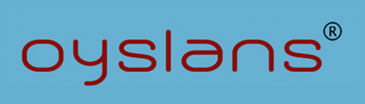 PRODUCTS & SERVICES
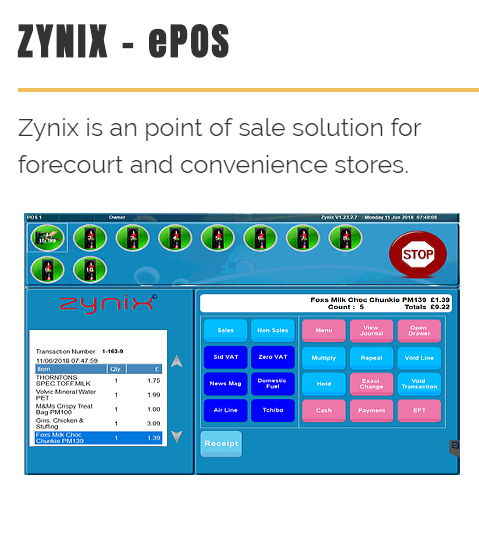 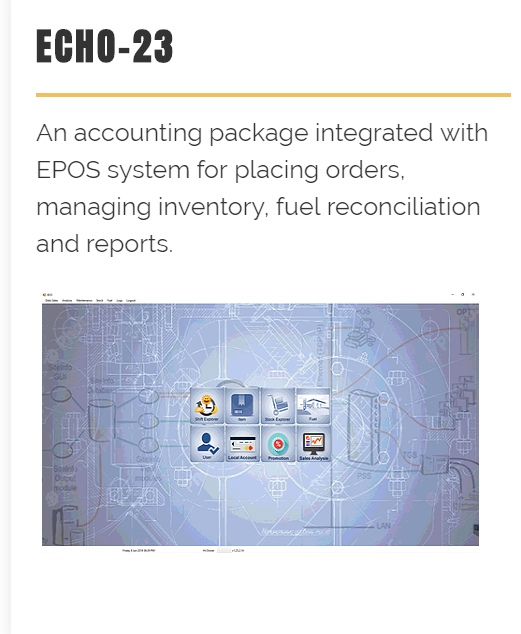 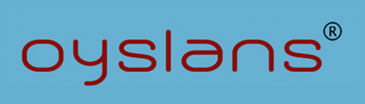 PRODUCTS & SERVICES
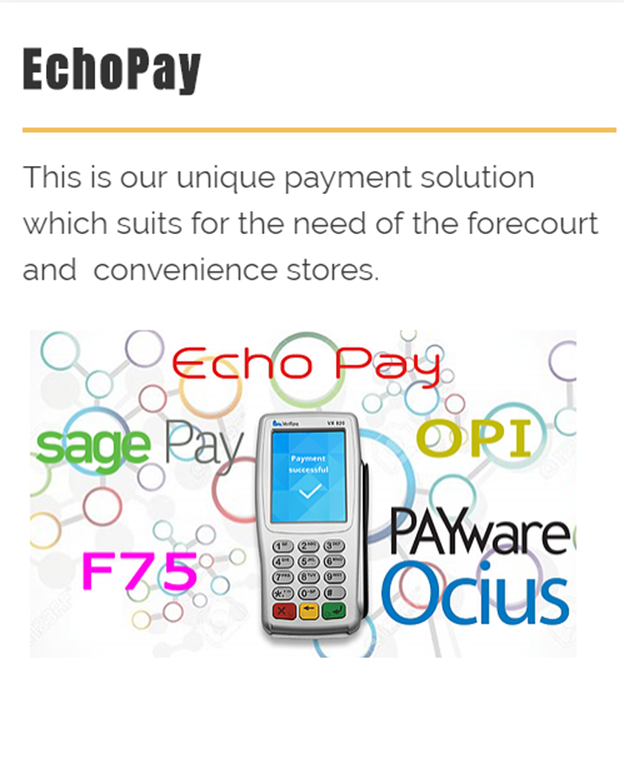 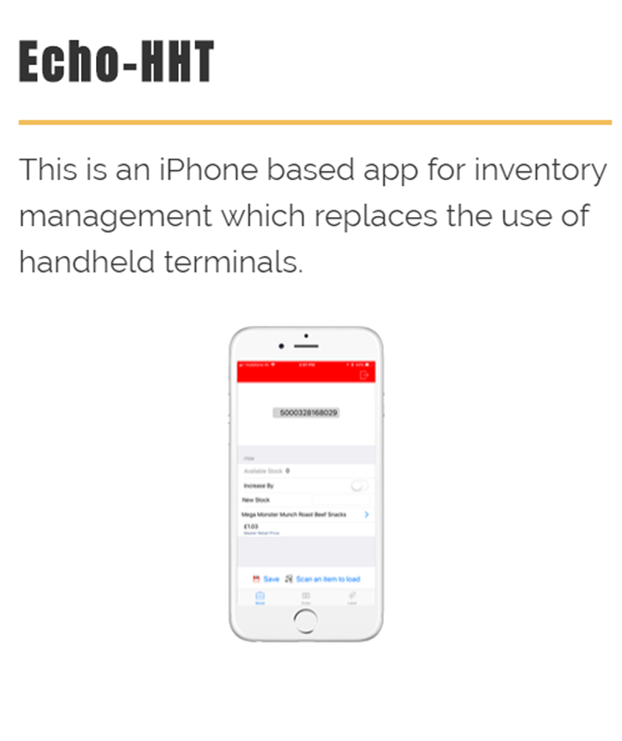 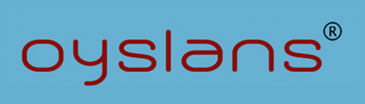 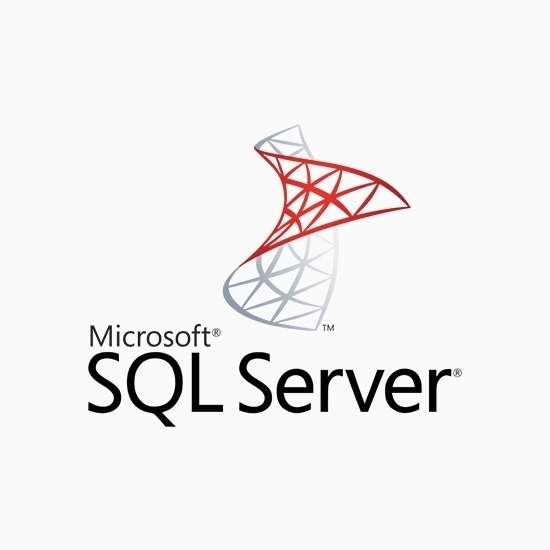 TECHNOLOGIES
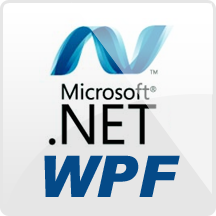 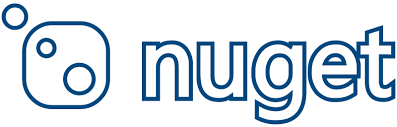 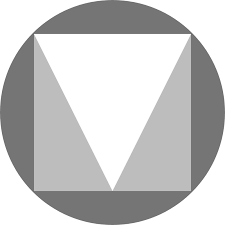 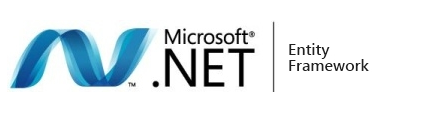 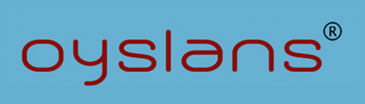 PARTNERS
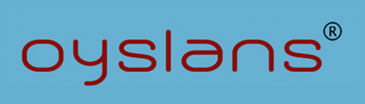 CLIENTS
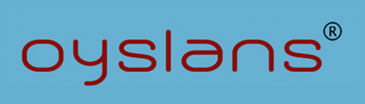 MY WORKS
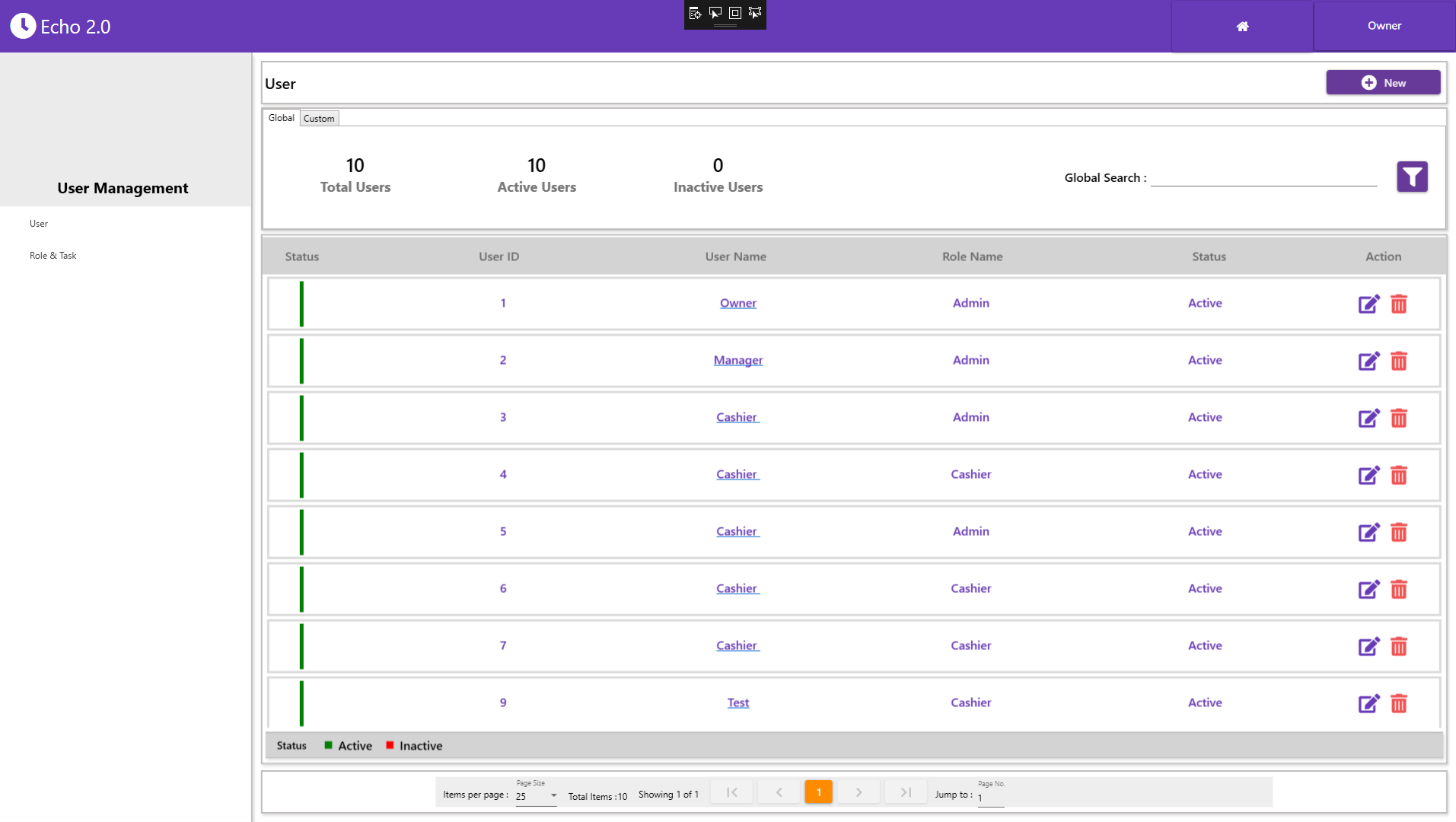 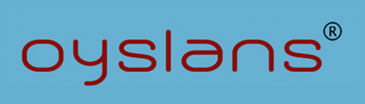 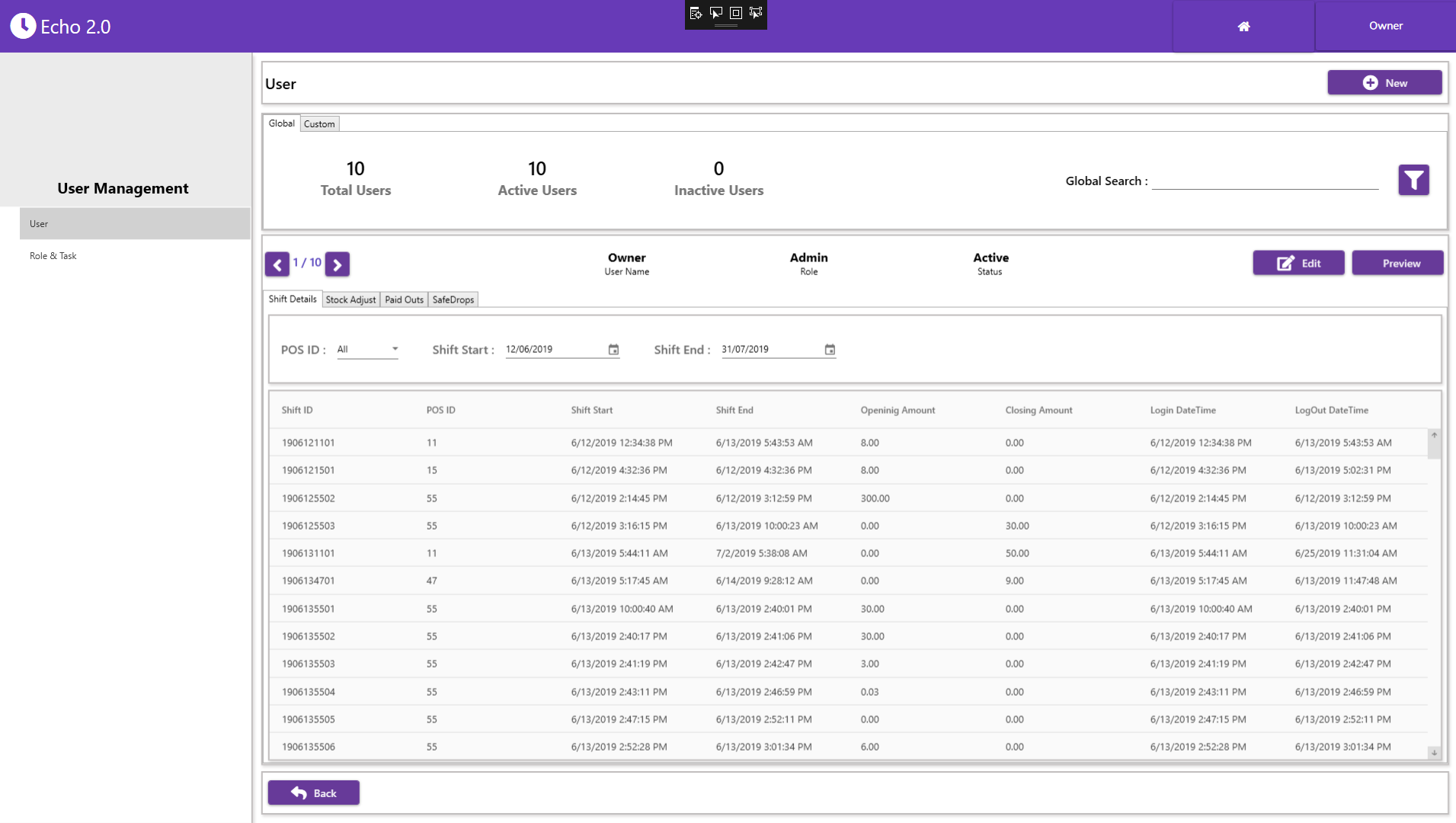 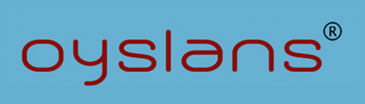 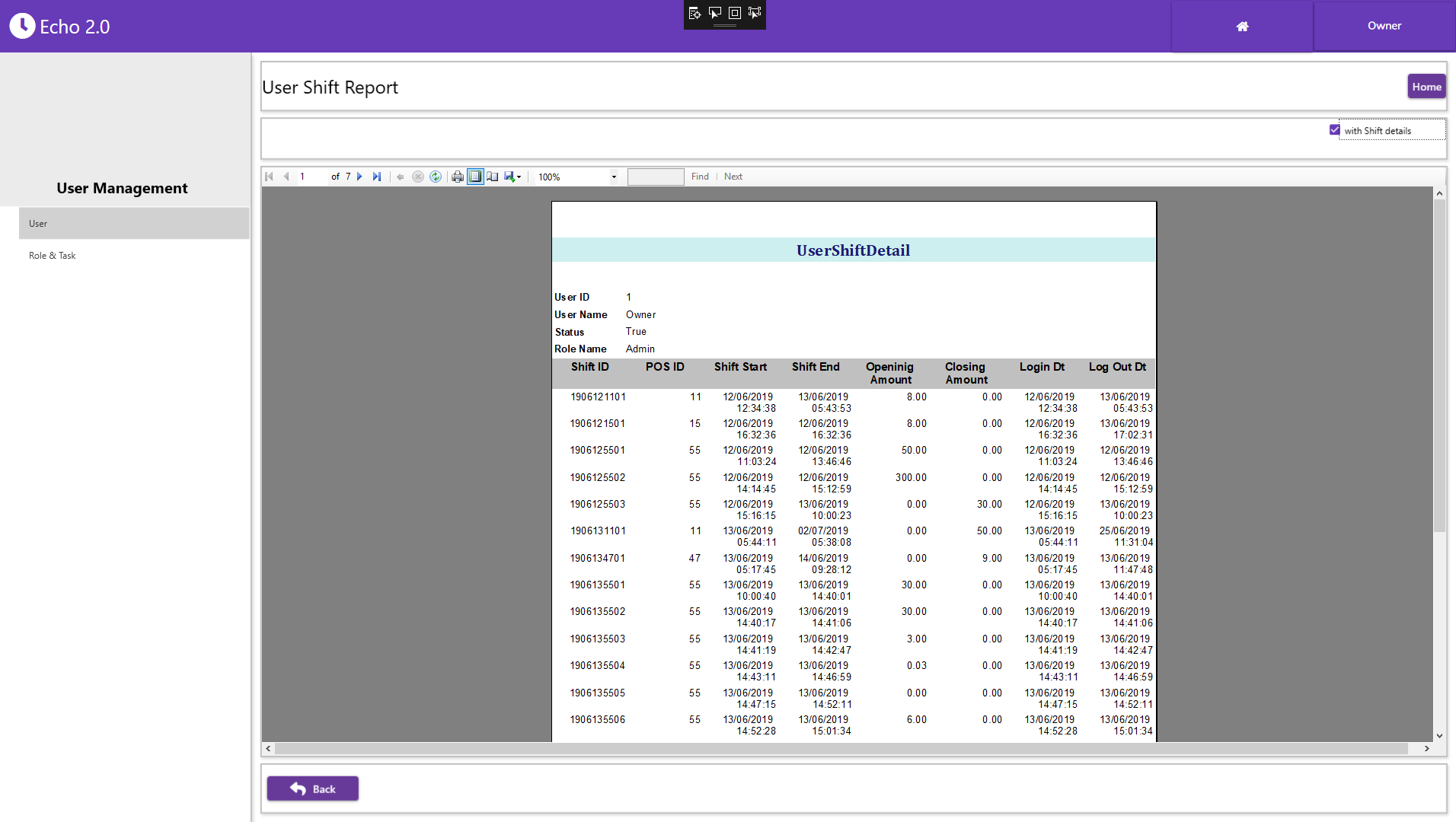 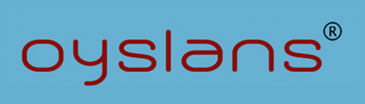 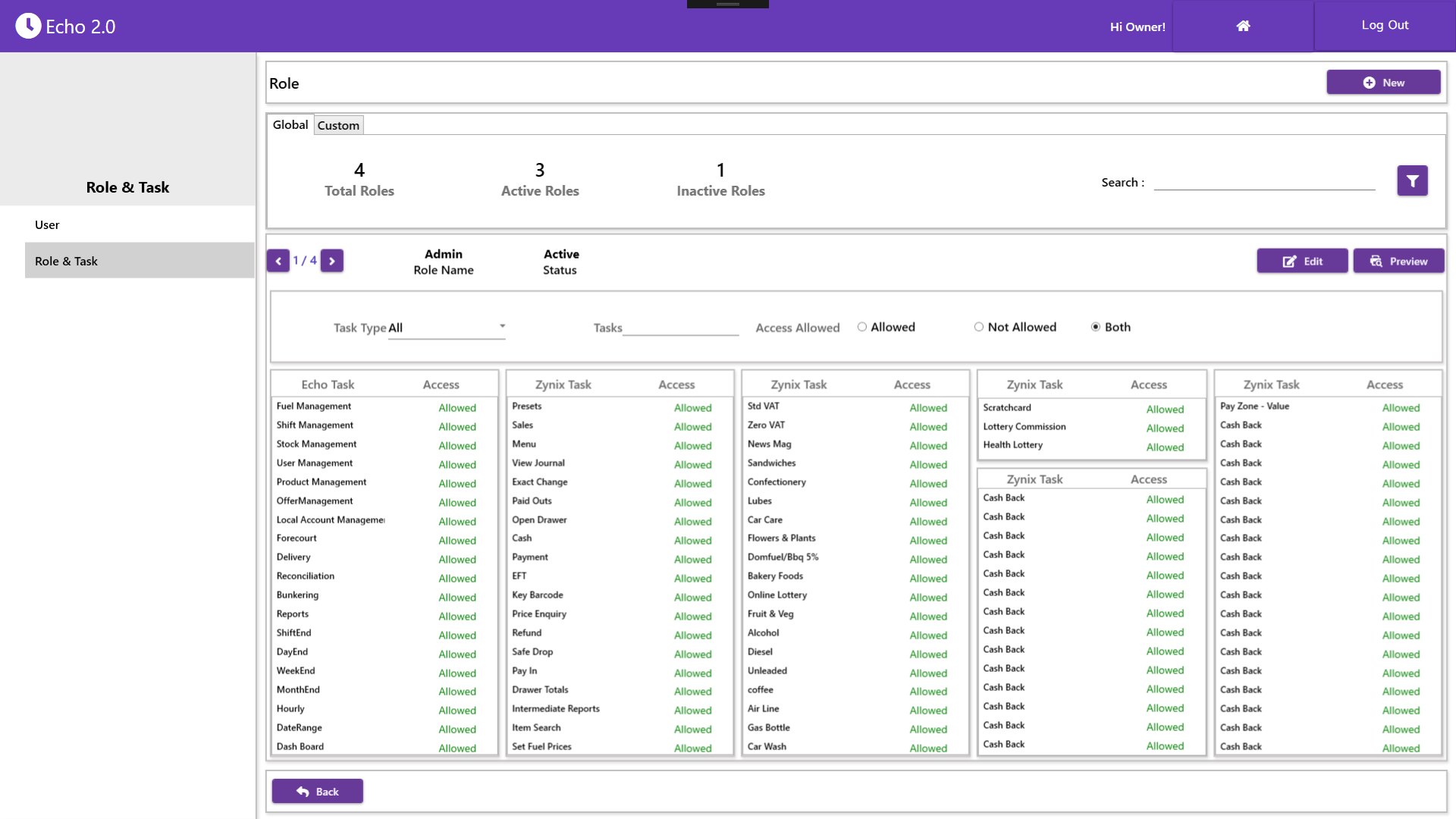 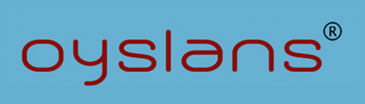 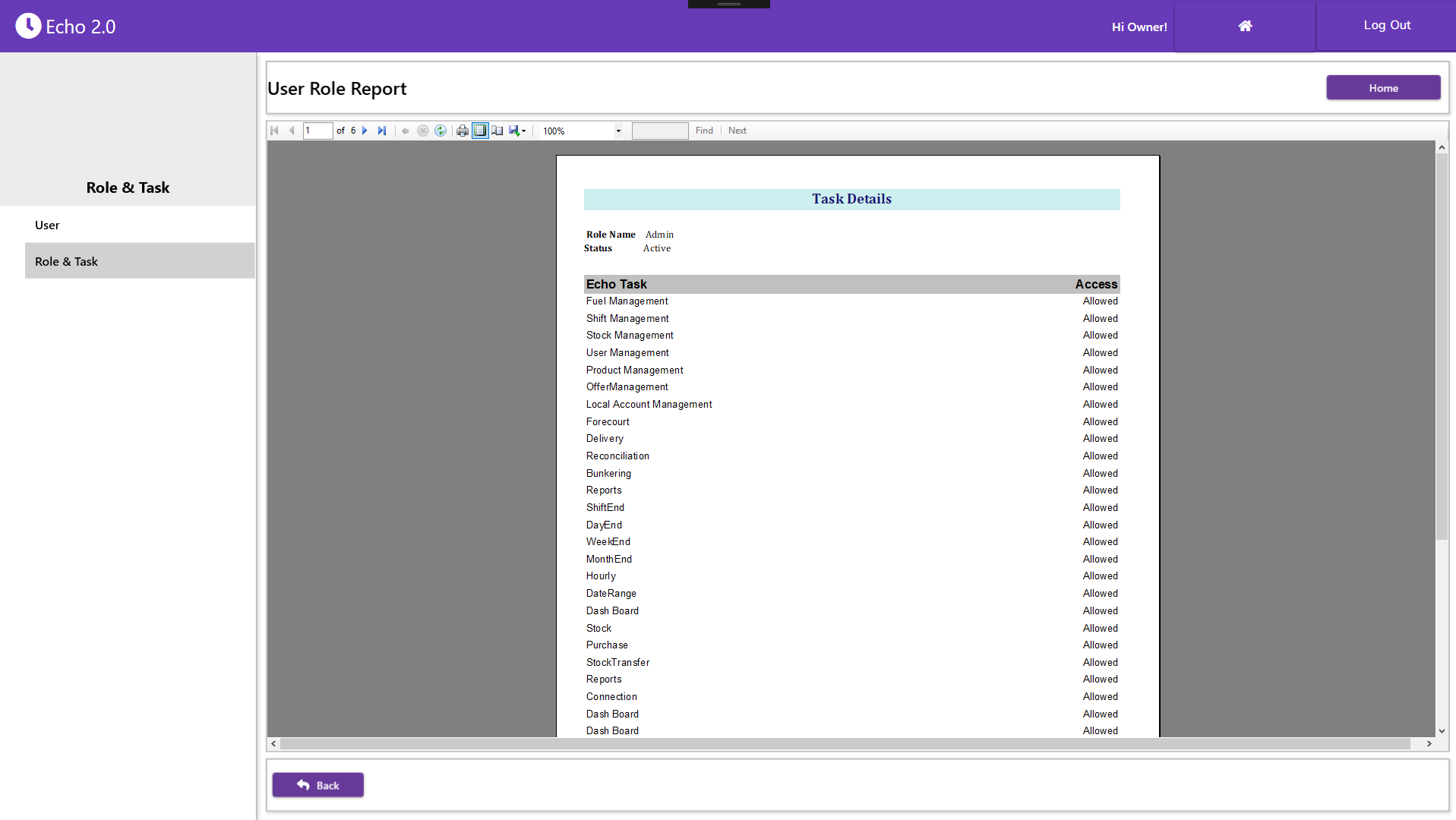 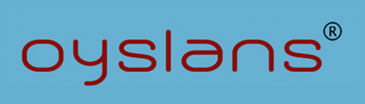 USED & LEARNED TECHNOLOGIES
C Sharp
SQL 2017
NuGet 
Entity Framework - 6
Windows Presentation Foundation(WPF)
Material Design-UI
Visual studio Team Foundation Server(TFS)
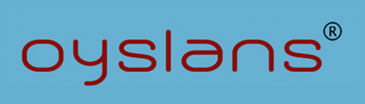 REFLECTION & LEARNING OUTCOME
Time management
Leadership skills
Communication skills
Problem solving skills
Improved self-motivation
Self learning abilities
Team work
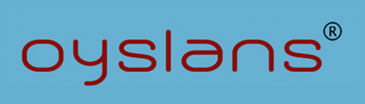 THANK YOU
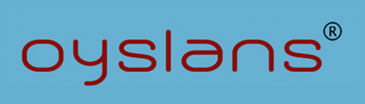